초보와 전문가의 차이 ?
한줄 밖에 설명을 못하는 사람

10 줄까지 설명할 수 있는 사람

1000 줄까지 설명할 수 있는 사람
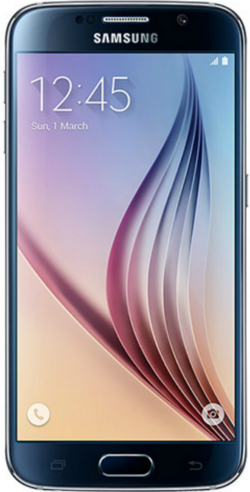 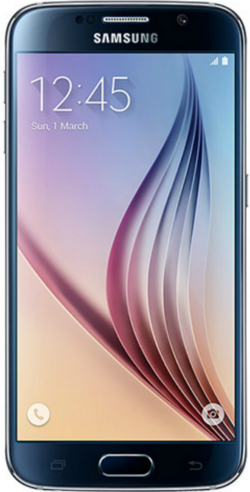 ?????
Power On